陕旅版小学英语三年级下册
Unit5 Do You Like Candies?
第2课时
WWW.PPT818.COM
教学目标
学习句型Do you like …?询问对方的喜好，以及肯定回答和否定回答：Yes, I do.\No, I don’t.
歌曲Do you like
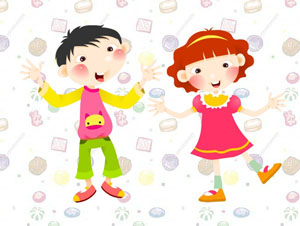 自主读part A的Let’s talk的句子
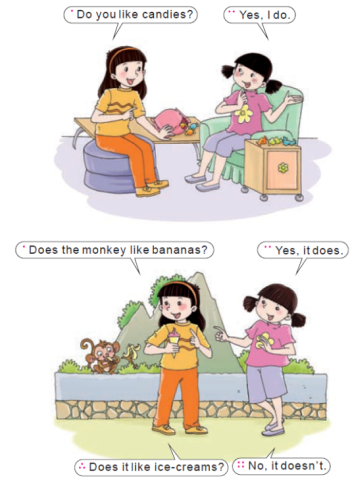 跟读Let’s talk
Unit5PartALetstalk课文录音.mp3
Part B---Do a survey
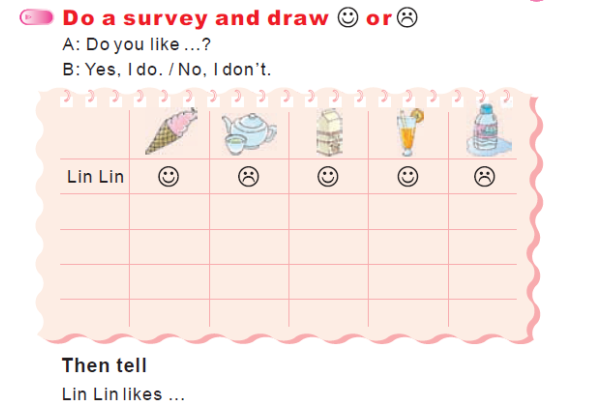 随堂练
完形填空
(1)A:___ you like candies?
     B: No, I _____.	
(2)A: ____ she like bananas?
     B: Yes, she _____.	
(3)A: ___ you like bread?
    B：____,I do.
(4)A：____ he like bananas?	
    B: _____, he doesn’t.